Skeletal MuscleHistology
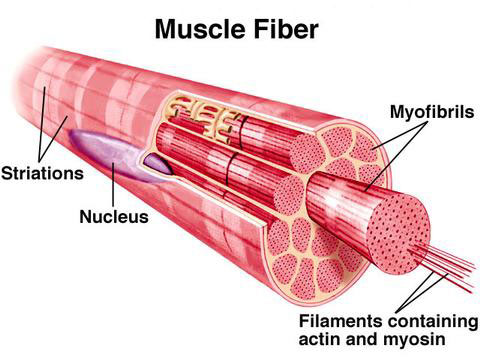 Structure
Fascia 
sheet of fibrous connective tissue (CT) that encloses a muscle
# 79
may project beyond! forming tendon or mesh w/ periosteum
(c) 2007 brainybetty.com ALL RIGHTS RESERVED.
2
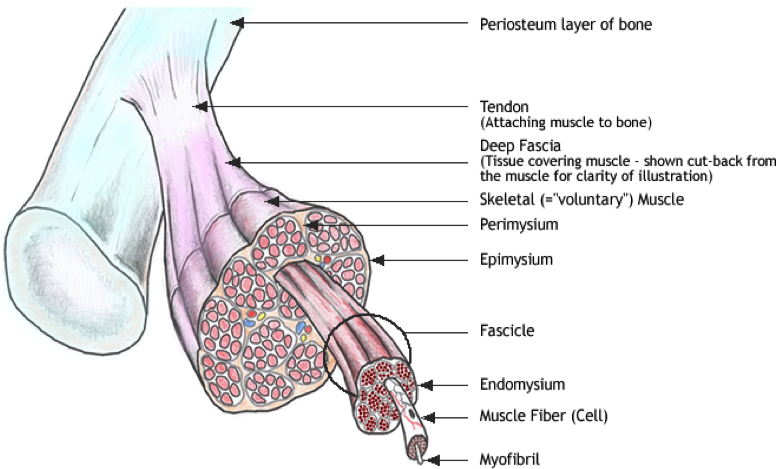 (c) 2007 brainybetty.com ALL RIGHTS RESERVED.
3
Structure  cont’
Epimysium
outer sheath of CT surrounding a skeletal muscle 
# 77
(c) 2007 brainybetty.com ALL RIGHTS RESERVED.
4
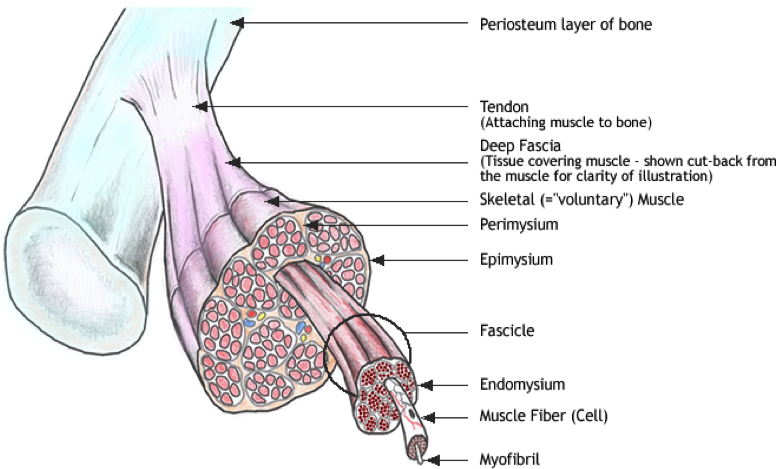 (c) 2007 brainybetty.com ALL RIGHTS RESERVED.
5
Structure  cont’
Muscle Fascicle [pl. fasciculi]
bundles of skeletal muscle fibers (parallel) in small compartments
# 71 and # 78
(c) 2007 brainybetty.com ALL RIGHTS RESERVED.
6
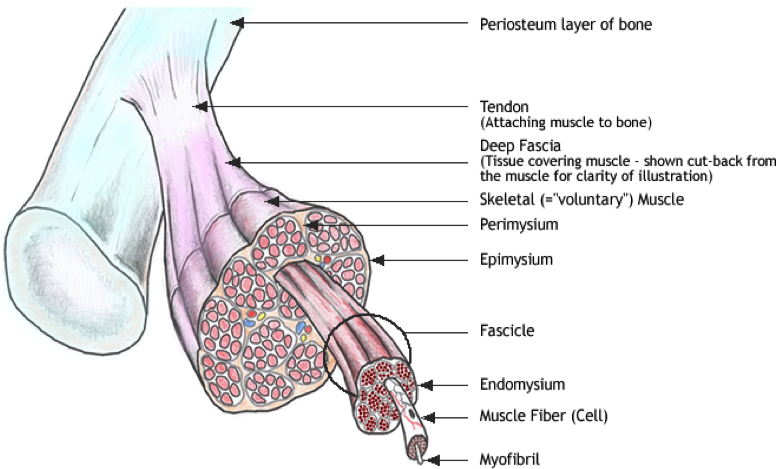 (c) 2007 brainybetty.com ALL RIGHTS RESERVED.
7
Structure  cont’
Perimysium
sheath of CT that encloses bundle of muscle fibers 
# 74
(c) 2007 brainybetty.com ALL RIGHTS RESERVED.
8
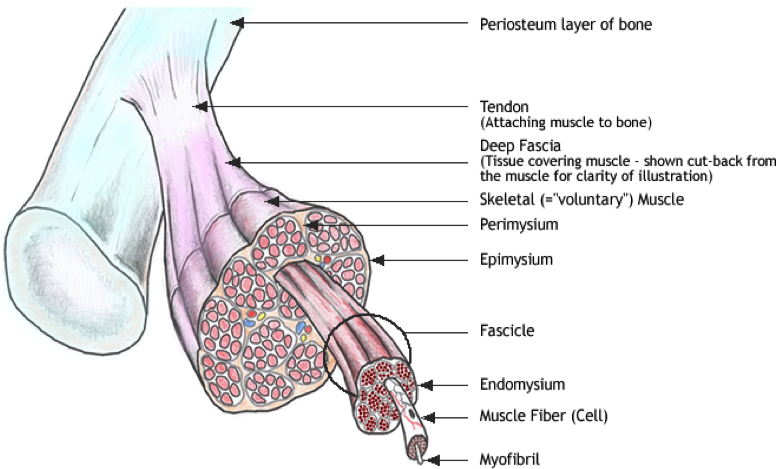 (c) 2007 brainybetty.com ALL RIGHTS RESERVED.
9
Structure  cont’
Myofiber  (muscle fiber)  AKA: muscle
                                                          cell!
a single cell that contracts/relaxes in response to stimulation
# 70 and # 72
(c) 2007 brainybetty.com ALL RIGHTS RESERVED.
10
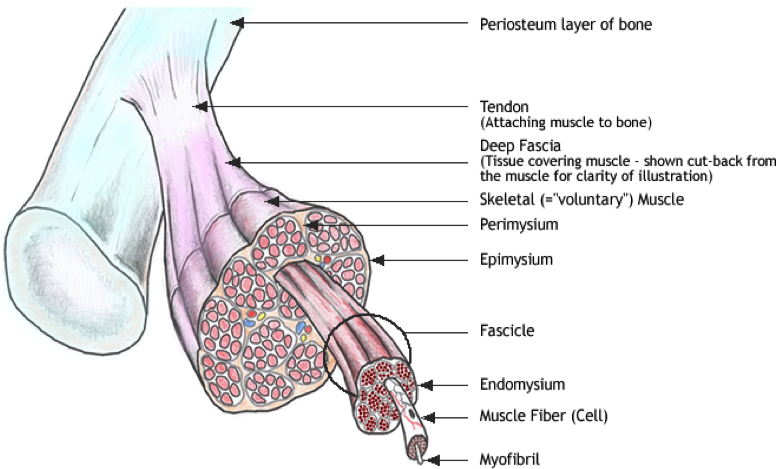 (c) 2007 brainybetty.com ALL RIGHTS RESERVED.
11
Structure of MYOFIBER
1) Sarcolemma
#66 and see “A”
cell membrane
invaginations of transverse tubules (T-tubules) [see “C”] connecting to reticulum
(c) 2007 brainybetty.com ALL RIGHTS RESERVED.
12
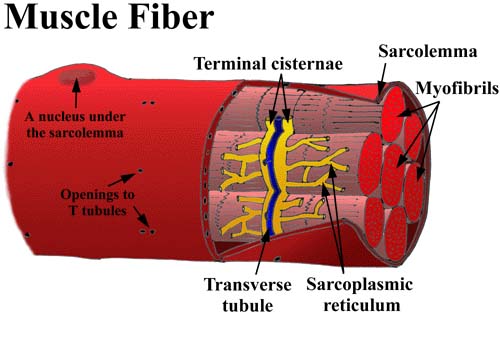 (c) 2007 brainybetty.com ALL RIGHTS RESERVED.
13
Structure of MYOFIBER cont’
Sarcoplasm
# 67 
cytoplasm of muscle cell 
contains small, oval nuclei and mitochondria and 
myoglobin  [see “D”]   (similar to hemoglobin; stores O2 for mitochond.)
(c) 2007 brainybetty.com ALL RIGHTS RESERVED.
14
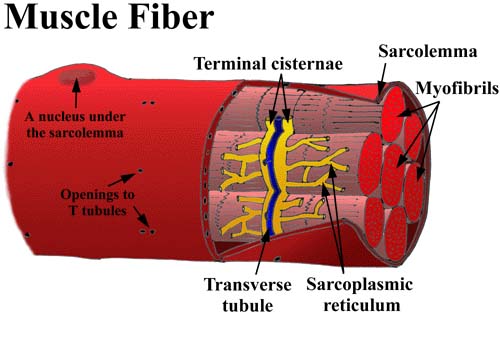 (c) 2007 brainybetty.com ALL RIGHTS RESERVED.
15
Structure of MYOFIBER cont’
Sarcoplasmic reticulum (SR)
See “B”
membranous network of channels and tubules w/i a muscle fiber
together w/ T-tubules activate muscle contraction when stimulated
(c) 2007 brainybetty.com ALL RIGHTS RESERVED.
16
Structure of MYOFIBER cont’
Endomysium
sheath of CT that surrounds each muscle fiber
# 73 and # 75
(c) 2007 brainybetty.com ALL RIGHTS RESERVED.
17
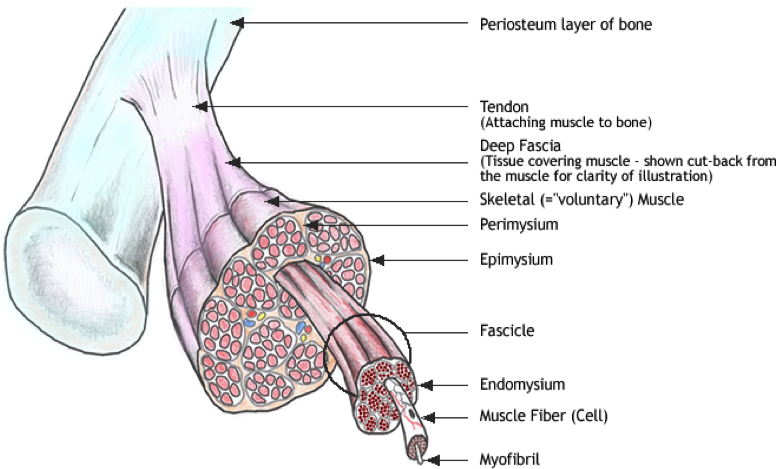 (c) 2007 brainybetty.com ALL RIGHTS RESERVED.
18
Structure of MYOFIBER cont’
Myofibril
contractile fibers w/I muscle cell
# 68 and see “E”
(c) 2007 brainybetty.com ALL RIGHTS RESERVED.
19
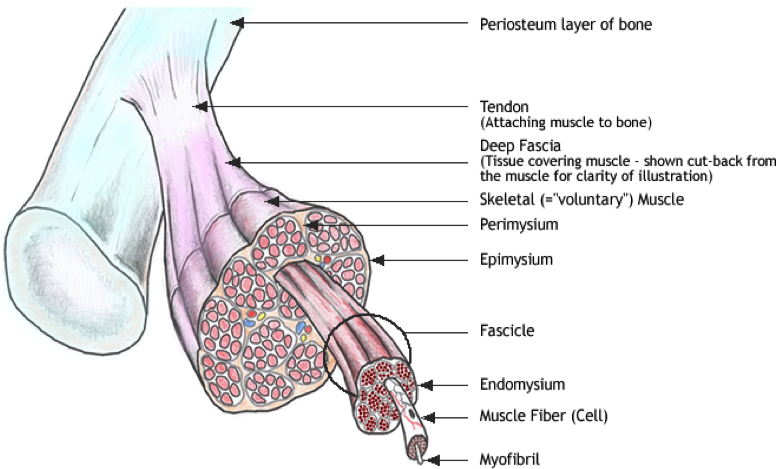 (c) 2007 brainybetty.com ALL RIGHTS RESERVED.
20
MYOFIBRIL structure
Myosin myofilament  [see “H-1”]
a protein in combination w/  actin contracts and relaxes muscle fibers
resembles golf club with end called cross-bridge that binds to actin
(c) 2007 brainybetty.com ALL RIGHTS RESERVED.
21
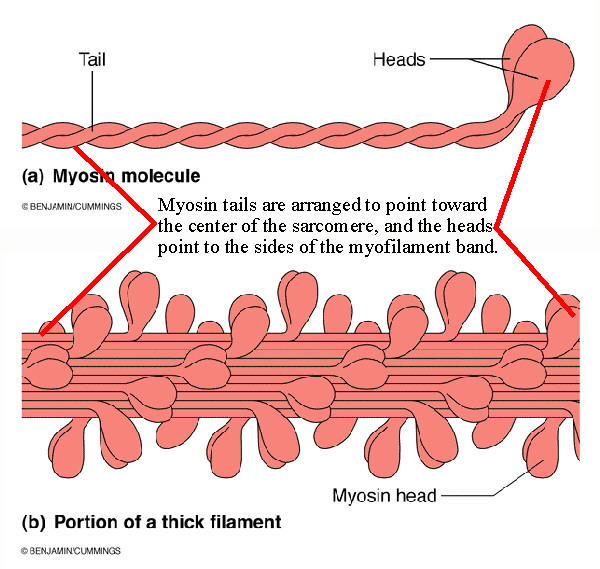 (c) 2007 brainybetty.com ALL RIGHTS RESERVED.
22
MYOFIBRIL structure
Actin myofilament  [see “G-1”]
a protein in combination w/  myosin contracts and relaxes muscle fibers
resembles strands of pearls made of troponin and tropomyosin
(c) 2007 brainybetty.com ALL RIGHTS RESERVED.
23
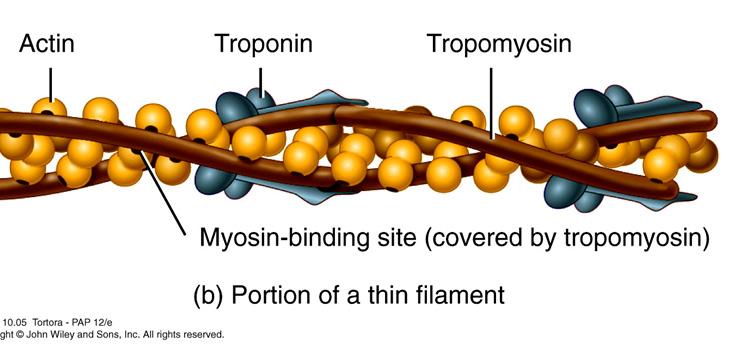 (c) 2007 brainybetty.com ALL RIGHTS RESERVED.
24
Structure  cont’
Sarcomere    [see “F”]
structural and functional unit of a myofibril
extending from z- line to z- line   [see “F-1”]
Z-discs are dense areas of protein
(c) 2007 brainybetty.com ALL RIGHTS RESERVED.
25
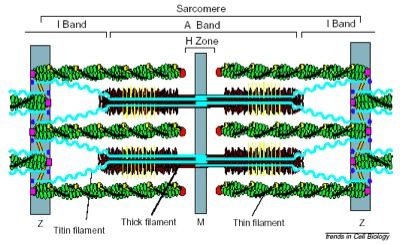 (c) 2007 brainybetty.com ALL RIGHTS RESERVED.
26
Structure  cont’
Striation pattern
I Band  (light  [see “G”]
composed of thin, actin filaments, attached to z-line
A Band  (dark)  [see “H”] 
composed of thick myosin filaments overlapping with thin actin filament
H zone  [see “J”]
a narrow, light zone in center of sarcomere consisting of only myosin which is anchored at the M-line (see “K”) in a dark-stained thickened band
(c) 2007 brainybetty.com ALL RIGHTS RESERVED.
27
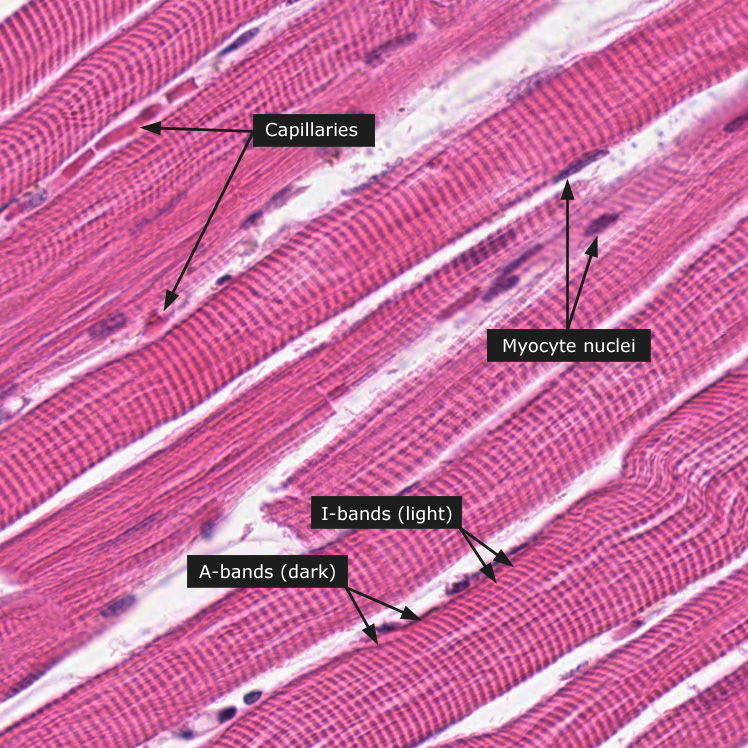 (c) 2007 brainybetty.com ALL RIGHTS RESERVED.
28
Got Muscle Histology?
(c) 2007 brainybetty.com ALL RIGHTS RESERVED.
29